Richtlijn achilles tendinopathie
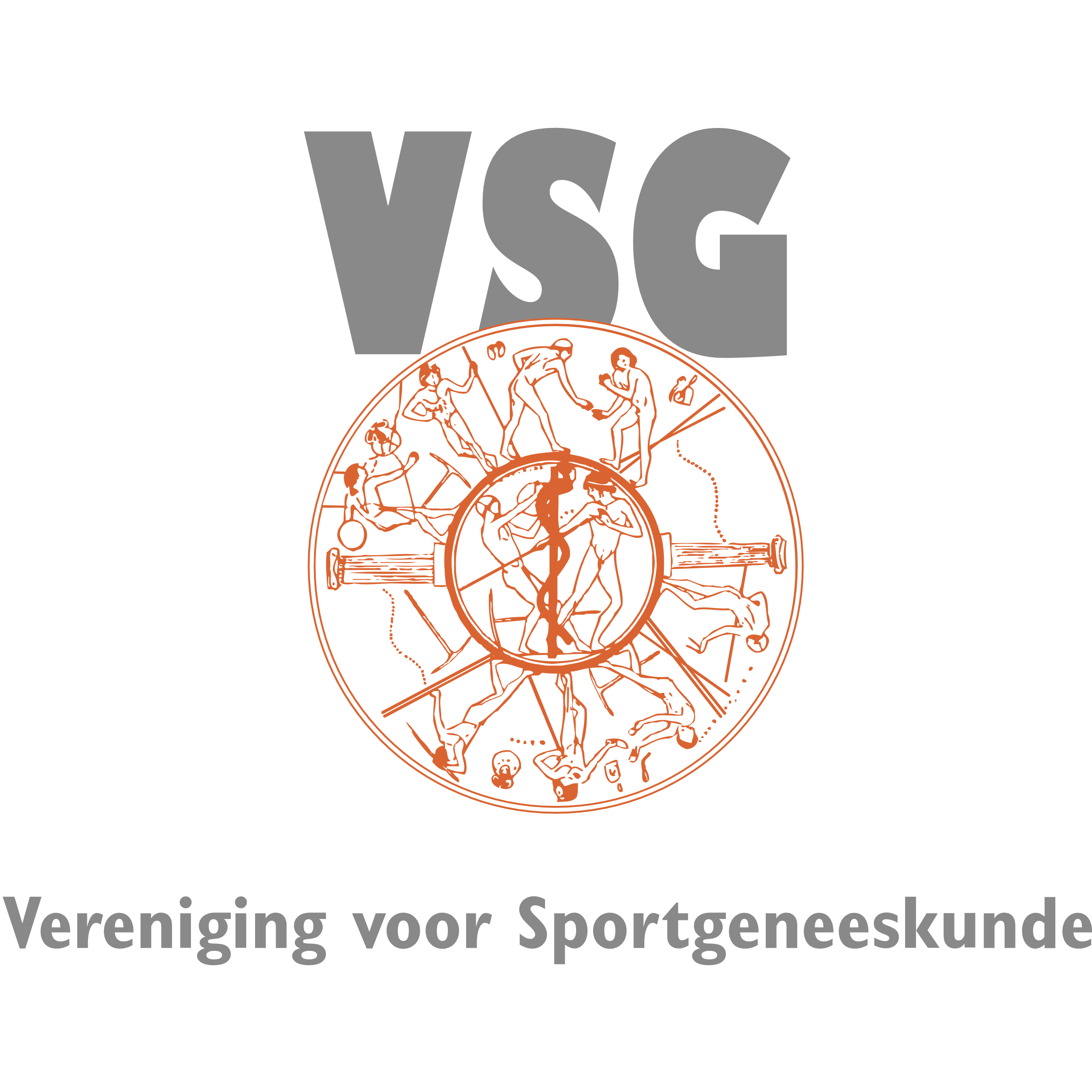 Versie 2020
[Speaker Notes: Deze dia’s zijn opgesteld in 2020 met de meest recente informatie over de richtlijn achilles tendinopathie

Over deze presentatie:
Deze presentatie is opgesteld om u te helpen aandacht te vragen voor de richtlijn achilles tendinopathie. De richtlijn is beschikbaar op de richtlijnendatabase via de volgende link: xxxx
In de richtlijnendatabase kunt u een uitdraai maken van alle aanbevelingen in de richtlijn. Wellicht wilt u een kopie van de aanbevelingen printen voor gebruik tijdens uw presentatie, of de richtlijn op de richtlijnendatabase bezoeken tijdens uw presentatie (zie link). U kunt uw eigen logo aan de presentatie toevoegen. Voel u vrij om de presentatie aan te passen of uit te breiden. 

Aan de presentatie zijn opmerkingen voor presentatoren toegevoegd om te helpen bij het onder de aandacht brengen van de belangrijkste punten in de presentatie en om aanvullende informatie bij de slides te geven. Waar nodig is de gehele aanbeveling toegevoegd.  
Disclaimer 
Deze diapresentatie is een implementatie tool en dient gebruikt te worden naast de gepubliceerde richtlijn. Deze informatie vervangt niet de richtlijn zelf.]
Inhoud
Over de richtlijn
Achtergrond
Afbakening
Aanbevelingen per module
Discussie
[Speaker Notes: Notities voor presentator:
Nieuwe richtlijn:
Deze richtlijn is opgesteld in 2020. De herziening zal plaatsvinden conform het onderhoudsplan in 2025.]
Richtlijn achilles tendinopathie
Werkgroep: 
Dr. R.J. de Vos (voorzitter), sportarts, Erasmus MC Universitair Medisch Centrum, Rotterdam; VSG
Prof. dr. J. Zwerver, hoogleraar Sportgeneeskunde UMC Groningen, sportarts, Ziekenhuis Gelderse Vallei, Ede; VSG
Dr. D.E. Meuffels, orthopaedisch chirurg, Erasmus MC Universitair Medisch Centrum1, Rotterdam; NOV
F.F. Smithuis, musculoskeletaal radioloog, Amsterdam UMC, Amsterdam; NVvR
R.D. van Ingen, kaderhuisarts Bewegingsapparaat, Huisartsenpraktijk Van Ingen - Breugem, Apeldoorn; NHG
Dr. F.J. van der Giesen, physician assistant Reumatologie, Leids UMC; NHPR
E. Visser, Sportfysiotherapeut/Master Manueel therapeut, Sportgeneeskunde Rotterdam, KNGF en NVFS
In samenwerking met Astrid Balemans, Mirre den Ouden en Arco van der Vlist
Met ondersteuning van Kennisinstituut van de Federatie van Medisch Specialisten
Richtlijn achilles tendinopathie
Achtergrond:

Incidentie 2-3 per 1000 volwassen patiënten in huisartsenpraktijk1
Met name onder hardlopers hoge incidentie van 7%2
1/3e patiënten echter inactief3
Klachten veelal langdurig aanwezig  na 1 jaar heeft 2/3e nog klachten2
1: De Jonge, 2011. 2: Lagas, 2019. 3: Rolf, 1997.
Richtlijn achilles tendinopathie
Achtergrond - Terminologie:

Tendinopathie = term voor lokale belasting-afhankelijke pijn1
Dus geen:
Tendinitis (geen primair inflammatoir proces)
Tendinose (histopathologische beschrijving)
Exacte pathofysiologie tot op heden onbekend  Multifactorieel ontstaansmechanisme?
Centraal lijkt overbelasting te staan
1: Scott, 2019.
Richtlijn achilles tendinopathie
Achtergrond - Subclassificatie:
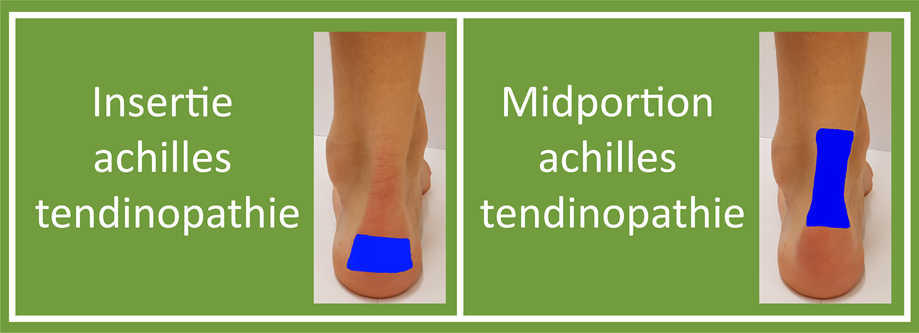 1: Cook, 2016
Richtlijn achilles tendinopathie
Afbakening:

Betreft een brede groep patiënten met achilles tendinopathie
Actief en inactief
≥18 jaar oud
Richtlijn bedoeld voor:
(Sport)fysiotherapeuten, podotherapeuten en (sport)masseurs
Huisartsen
Sportartsen, orthopedisch chirurgen, reumatologen en revalidatieartsen
Verzekeringsartsen en bedrijfsartsen
Richtlijn achilles tendinopathie
Patiëntenparticipatie en uitkomstmaten
Patiëntenpanel (n=9)
Vragenlijst onderzoek onder patiënten in samenwerking met patiëntenfederatie NL (n=97)
Expertise werkgroep

Cruciale en belangrijke uitkomsten op basis hiervan:
VISA-A vragenlijst (0-100)
Terugkeer naar sport (ja/nee)
Patiënt tevredenheid (tevreden/niet tevreden)
Subjectief herstel (hersteld/niet hersteld)
Richtlijn achilles tendinopathie
Methode algemeen:

Zoekstrategie in internationale databases (o.a. Embase, Medline, Cochrane en Google Scholar)
Kwaliteitsbeoordeling (afhankelijk van type onderzoek)
Beoordelen kracht wetenschappelijk bewijs (GRADE: hoog, redelijk, laag of zeer laag)
Conclusies literatuur
Overwegingen (van bewijs naar aanbeveling)
1. Risicofactoren en primaire preventie
Onderzoeksvragen:
Wat zijn risicofactoren op het ontstaan van achilles tendinopathie?
Hoe kan het ontstaan van achilles tendinopathie voorkomen worden?

Geïncludeerde artikelen
Risicofactoren: 21 studies
Primaire preventie: 7 studies
[Speaker Notes: Uitgangsvraag: Welke personen hebben een verhoogd risico op het ontstaan van achilles tendinopathie en hoe kan dit worden voorkomen? 
Deelvragen:
Welke modificeerbare en niet-modificeerbare factoren geven een verhoogd risico op het ontstaan van achilles tendinopathie?
Welke primaire preventie strategie is het meest effectief voor achilles tendinopathie?]
1. Risicofactoren - Modificeerbaar
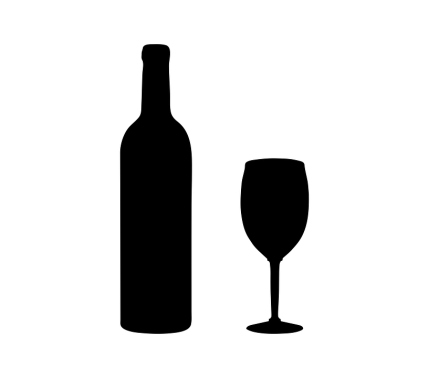 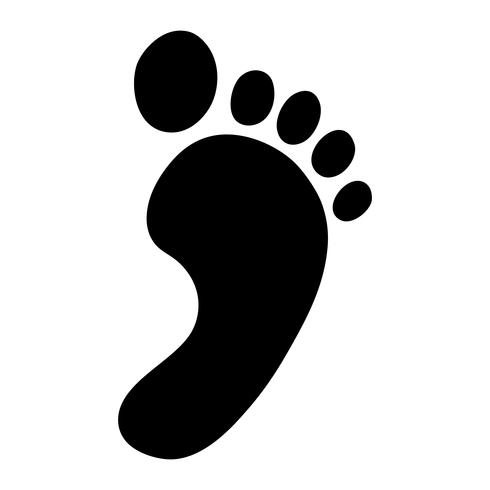 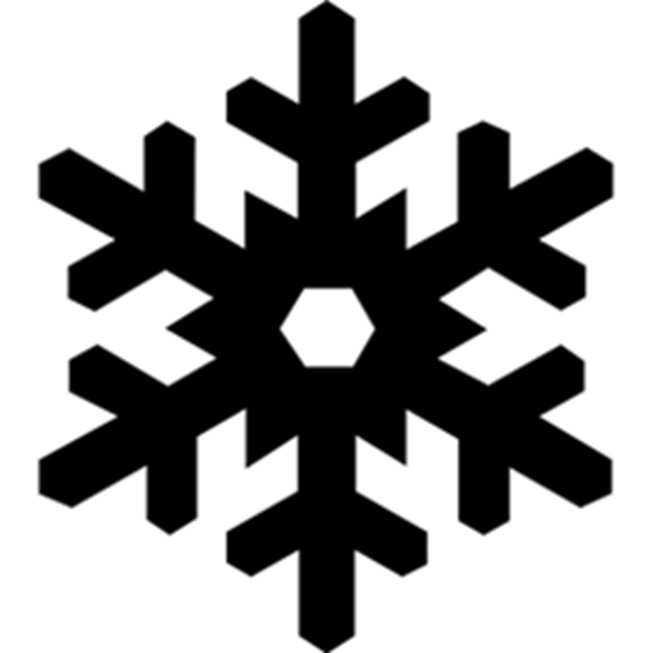 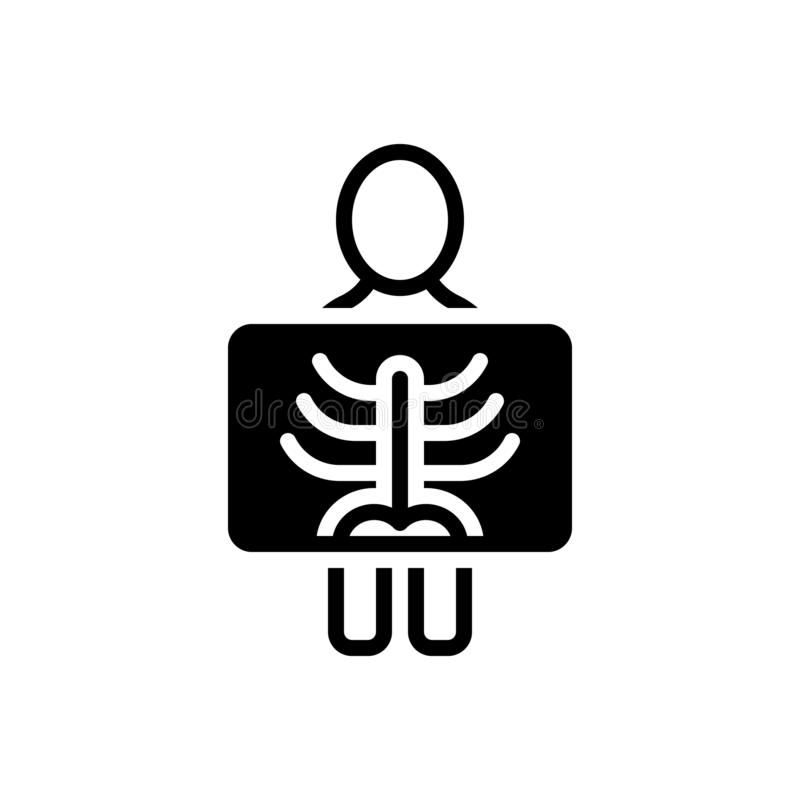 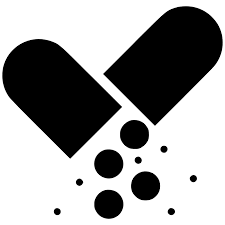 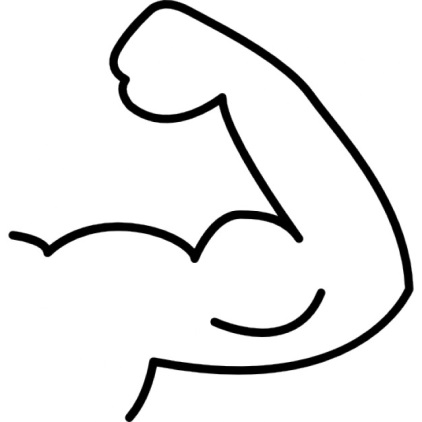 Alcohol?
≥ 7 EH mannen
≥4 EH vrouwen
Wintertraining
Verhoogd risico 2-3x
Toegenomen cross-sectioneel oppervlak bij echografie
Ofloxacine 
Verhoogd risico 10x
Lagere isokinetische kracht van de kuitspieren
Toegenomen laterale voetafwikkeling en afgenomen voorwaartse progressie (propulsie fase)
Allen zeer lage bewijskracht, dus twijfelachtig!
1. Risicofactoren – Niet modificeerbaar
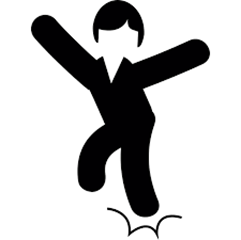 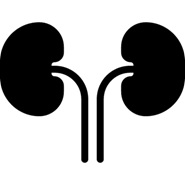 Eerdere tendinopathie onderste extremiteit
Verhoogd risico 2-3x1
Verminderde nierfunctie (eGFR <60 ml/min) specifiek bij harttransplantatie patiënten2
Lage1 tot zeer lage2 bewijskracht!
[Speaker Notes: Eerdere tendinopathie lage bewijskracht, nierfunctie zeer laag]
1. Primaire preventie
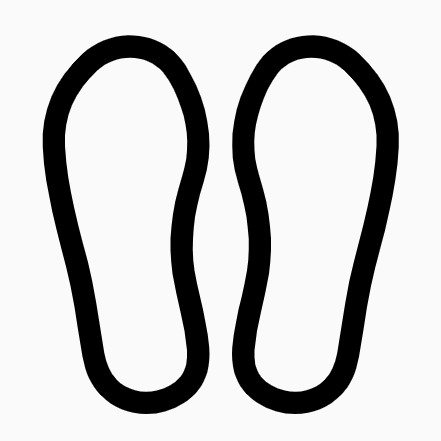 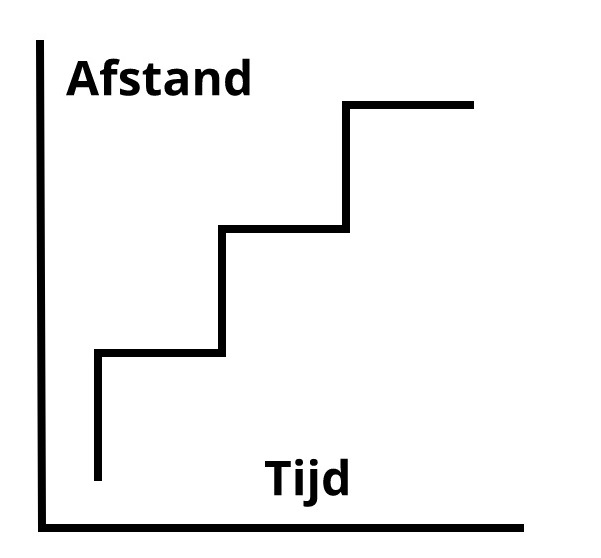 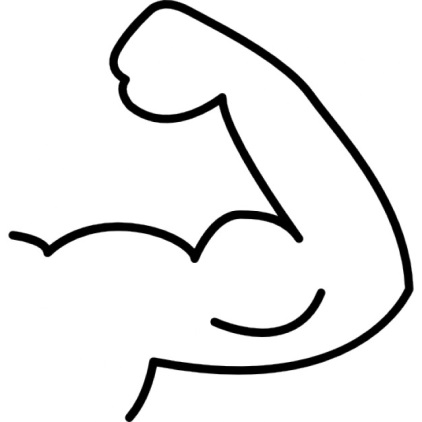 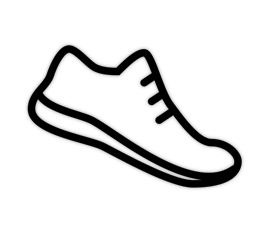 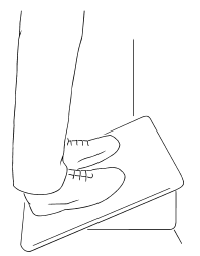 Schok
absorberende schoenen1
Krachtoefeningen kuitspieren1
Geprefabriceerde inlays2
Warming-up en rekoefeningen1
Opbouwend hardloopschema gericht op volume (vergeleken met opbouw intensiteit)1
Allen geen preventief effect, zeer lage1 tot lage2 bewijskracht
1. Risicofactoren - Aanbevelingen
Overweeg bij individuen met een tendinopathie van de onderste extremiteit in de voorgeschiedenis:
Informatie te geven over verhoogd risico op tendinopathie wanneer zij weer gaan bewegen of hun trainingsbelasting veranderen
Onderstaande preventie interventies te adviseren:
Een geleidelijke trainingsopbouw
Gerichte krachtoefeningen van de kuitspieren voorafgaande aan het sportseizoen
Het dragen van voldoende warme kleding gedurende training in het winterseizoen

Overweeg te adviseren om het gebruik van fluoroquinolonen-antibiotica te vermijden als alternatieve antibiotica beschikbaar zijn en het klinisch beeld dit toelaat.
[Speaker Notes: Hier later de afbeelding van de infographic terug laten komen

 Volledige aanbeveling richtlijn:
Overweeg individuen met een tendinopathie van de onderste extremiteit in de voorgeschiedenis die gaan starten met bewegen of hun trainingsbelasting veranderen, te informeren over het verhoogde risico op achilles tendinopathie. 
Overweeg om onderstaande preventieve interventies te adviseren voor deze specifieke groep:
Een geleidelijke trainingsopbouw
Gerichte krachtoefeningen van de kuitspieren voorafgaande aan het sportseizoen
Het dragen van voldoende warme kleding gedurende training in het winterseizoen
Overweeg te adviseren om het gebruik van fluoroquinolonen-antibiotica te vermijden als alternatieve antibiotica beschikbaar zijn en het klinisch beeld dit toelaat.]
2. Diagnose
Onderzoeksvragen:
Wat zijn de criteria voor het stellen van de diagnose achilles tendinopathie?
Welke pathologie moet worden overwogen bij de differentiaal diagnose van achilles tendinopathie?

Geen relevante literatuur verkregen uit de zoekstrategie, waardoor aangepaste methode:
Extractie diagnostische criteria van geïncludeerde studies module behandeling
Informatie uit bestaande richtlijnen
2. Diagnose – diagnostische criteria
2. Diagnose – aanbevelingen (1)
Stel de diagnose midportion achilles tendinopathie op basis van de aanwezigheid van alle onderstaande criteria:
Symptomen gelokaliseerd op 2 tot 7 cm proximaal van de achillespees insertie
Pijnlijke achillespees midportion in relatie tot (sport)belasting
Lokale zwelling van de achillespees midportion (dit kan afwezig zijn bij kortdurend bestaande klachten)
Pijn bij lokale palpatie van de achillespees midportion

Overweeg alternatieve diagnoses bij afwezigheid van 1 of meerdere criteria
2. Diagnose – aanbevelingen (1)
Stel de diagnose insertie achilles tendinopathie op basis van de aanwezigheid van alle onderstaande criteria:
Symptomen gelokaliseerd op de eerste 2 cm van de insertie van de achillespees
Pijnlijke achillespees insertie in relatie tot (sport)belasting
Lokale zwelling van de achillespees insertie (dit kan afwezig zijn bij kortdurend bestaande klachten)
Pijn bij lokale palpatie van de achillespees insertie

Overweeg alternatieve diagnoses bij afwezigheid van 1 of meerdere criteria
2. Diagnose – differentiaal diagnose
Musculotendineuze entiteiten
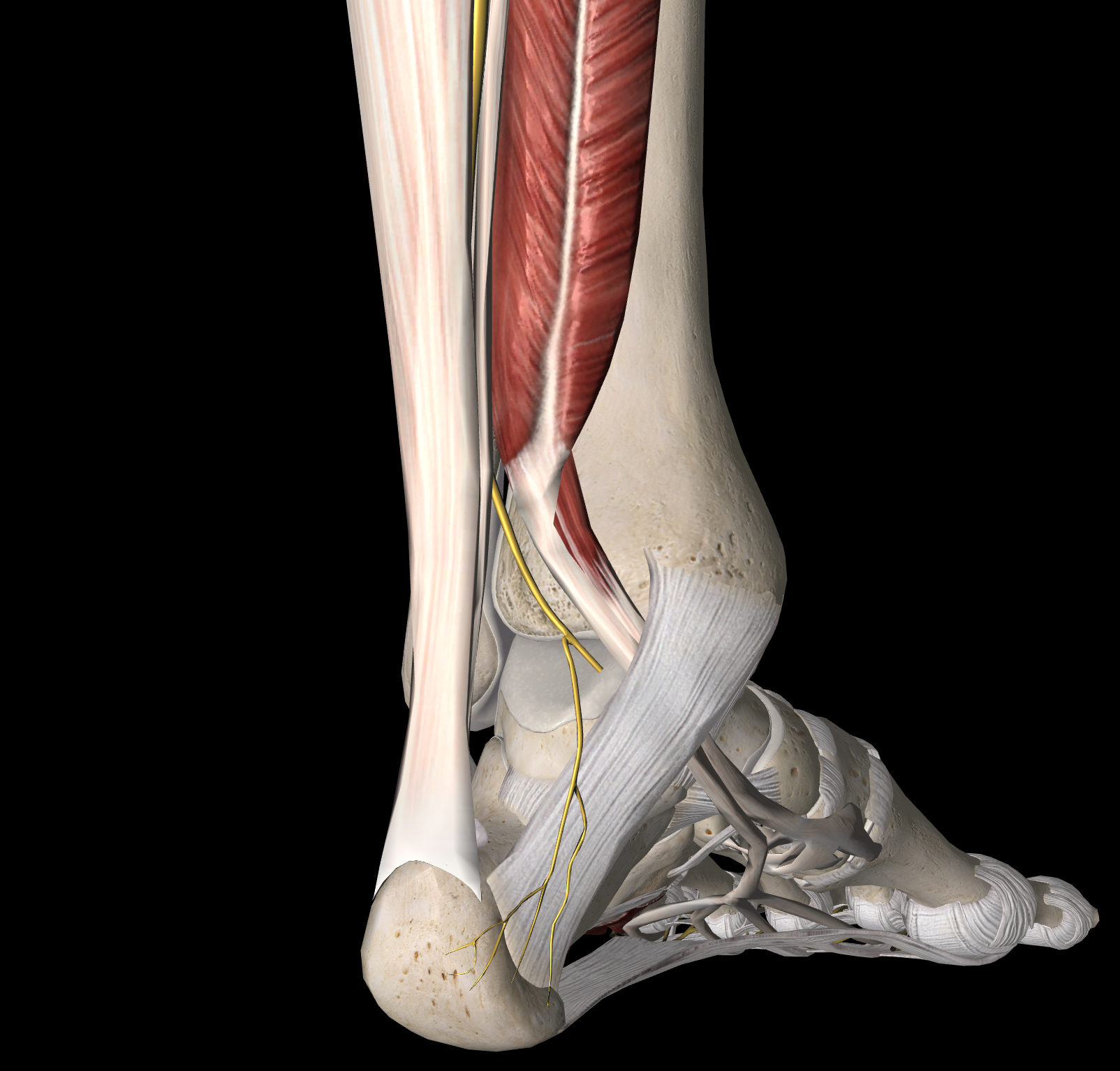 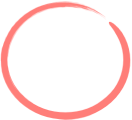 Plantarispees tendinopathie of ruptuur
Plantaire fasciopathie of fascia ruptuur
Tendinopathie van de diepe teen-, voet- of enkel flexoren
Ruptuur van de crurale fascie
Accessoire m. soleus
Inspanningsgebonden compartimentsyndroom van de diepe flexoren loge
Weke delen tumor
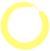 Neurogene entiteiten
Neuropathie nervus suralis
Tarsale tunnel syndroom
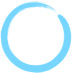 Arthrogene entiteiten
Posterieure enkel impingement
Chondrale pathologie van het subtalaire gewricht
Ossale entiteiten
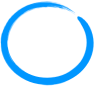 Stressfractuur calcaneus
Bottumor calcaneus
Infectieuze pathologie calcaneus
2. Diagnose – aanbevelingen (2)
Verricht geen aanvullend beeldvormend onderzoek indien het klachtenpatroon binnen alle vier de diagnostische criteria valt
Overweeg aanvullend beeldvormend onderzoek indien: 
Het klachtenpatroon niet valt binnen alle vier de diagnostische criteria
Het klachtenpatroon wel binnen alle vier diagnostische criteria valt, maar er een onverwachte progressie of verandering in het klachtenpatroon is tijdens follow-up
Een operatieve ingreep wordt overwogen
2. Diagnose – aanbevelingen (3)
Overweeg een verwijzing naar een sportarts of orthopedisch chirurg indien: 
Er blijvende onzekerheid is over de diagnose.
Er een onverwachte progressie of verandering is in het patroon van klachten en symptomen.
Overweeg een verwijzing naar een reumatoloog indien: 
De klachten passen bij een insertie tendinopathie van de achillespees en een aangetoonde spondylartritis of een verdenking op deze aandoening (chronische lage rugklachten die ontstaan zijn voor het 45e levensjaar of psoriasis).
Overweeg een verwijzing naar een internist indien er sprake is van een: 
Een aangetoonde familiaire hypercholesterolemie of  hier een verdenking op is
3. Beeldvorming
Onderzoeksvragen:
Welke aanvullende beeldvormende onderzoeken kunnen worden ingezet? (Expertise werkgroep)
Welke kwalificaties zijn benodigd om beeldvormend onderzoek in de praktijk te kunnen toepassen? (Expertise werkgroep)
Welke bevindingen op aanvullend beeldvormend onderzoek zijn kenmerkend voor achilles tendinopathie? 
Welke bevindingen op aanvullend beeldvormend onderzoek hebben een voorspellende waarde voor het beloop van de ervaren klachten?
3.1 Aanbevelingen - Type onderzoek
Indien beeldvorming bij midportion en insertie achilles tendinopathie nodig wordt geacht, overweeg dan de volgende beeldvorming modaliteiten:
Echografie als beeldvorming van eerste keuze
Een MRI indien:
echografie niet voorhanden is
er discrepantie is tussen de uitslag van echografie en de klinische bevindingen
een bijkomende specifieke diagnose wordt verwacht die niet middels echografie te detecteren is
een operatieve ingreep wordt overwogen
Specifiek bij insertie achilles tendinopathie: Een röntgenfoto van de calcaneus (laterale opname) voor het uitsluiten van ossale afwijkingen
3.2 Aanbevelingen - Kwalificaties
Laat het aanvullend beeldvormend onderzoek uitvoeren en beoordelen door de persoon met de hoogst mogelijke kwalificatie voor uitvoering van dit betreffende onderzoek. 
Houd bij het toepassen van beeldvorming rekening met de volgende competenties: 
Je bent in staat kritisch de toegevoegde waarde van de beeldvormende techniek te overwegen.
Je hebt voldoende scholing en ervaring met reguliere nascholing en intercollegiale toetsing 
Je hebt voldoende kennis van het klinisch beeld en de relatie tussen bevindingen op beeldvorming en de uitkomst van achilles tendinopathie voor adequate communicatie naar de patiënt
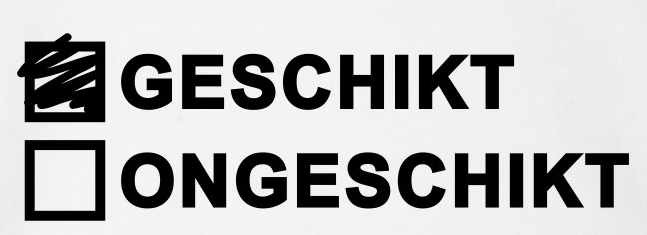 3.3 Kenmerkende bevindingen
Geïncludeerde artikelen
11/31 studies RCTs uit behandelmodule die radiologische diagnostische criteria gebruikten
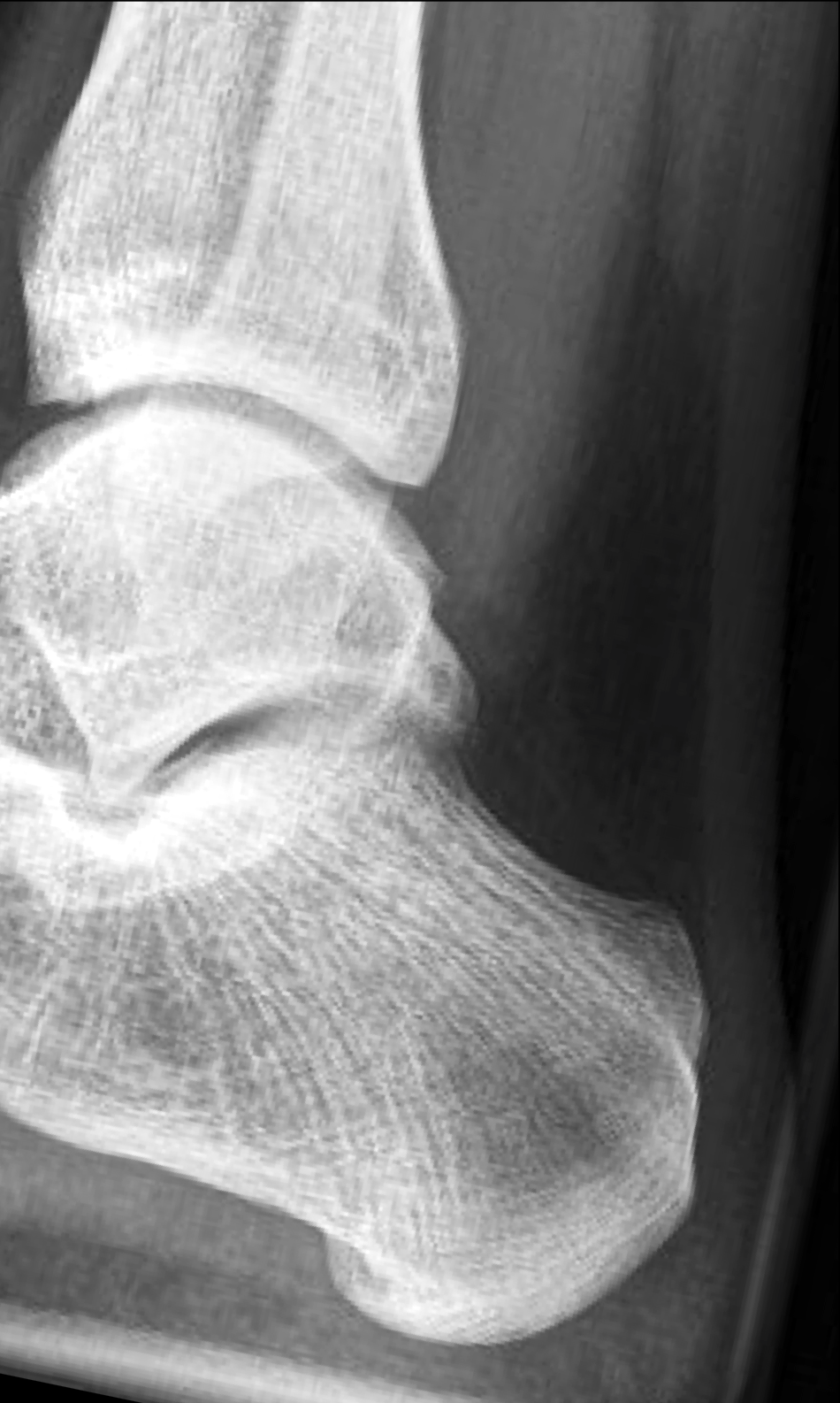 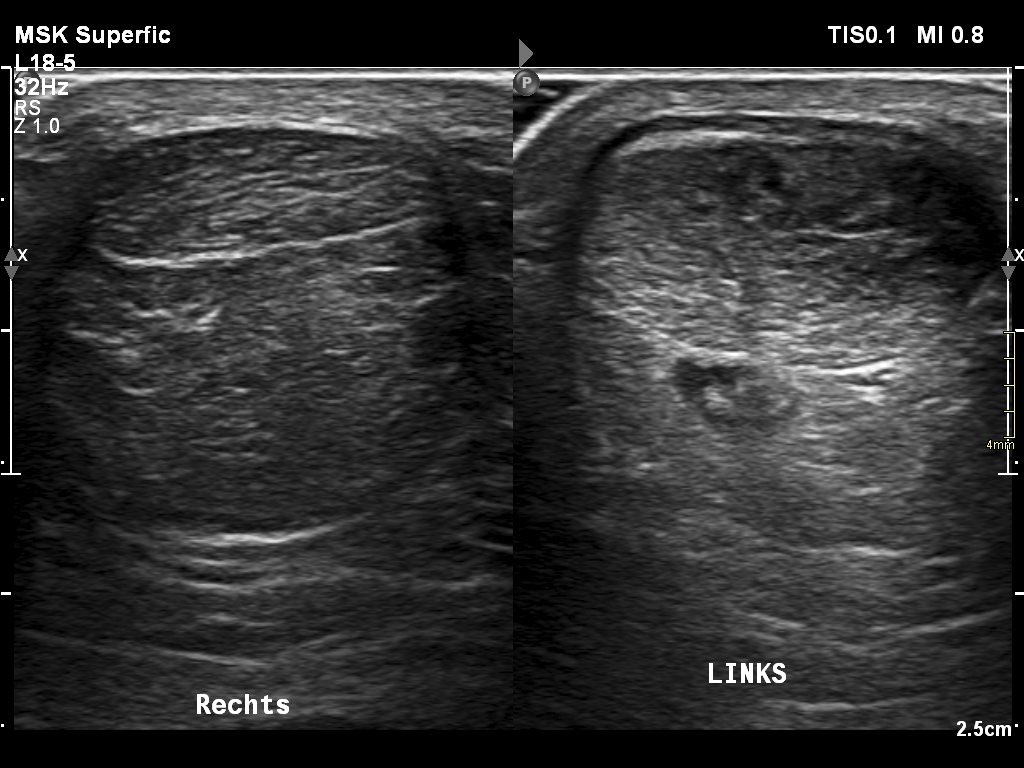 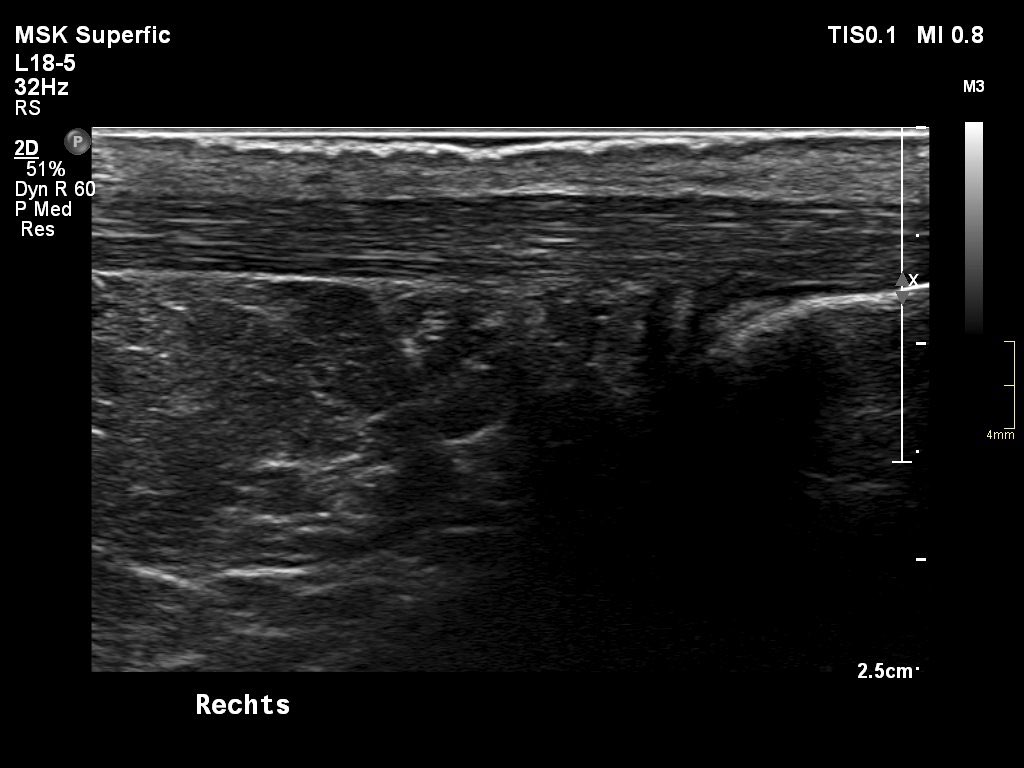 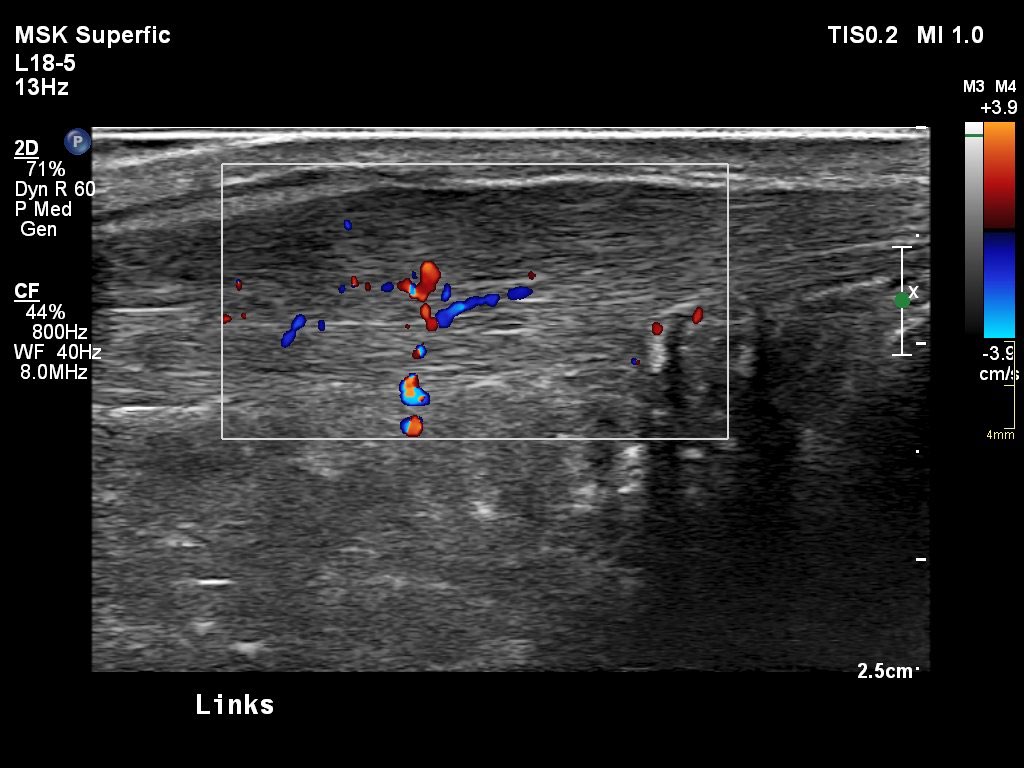 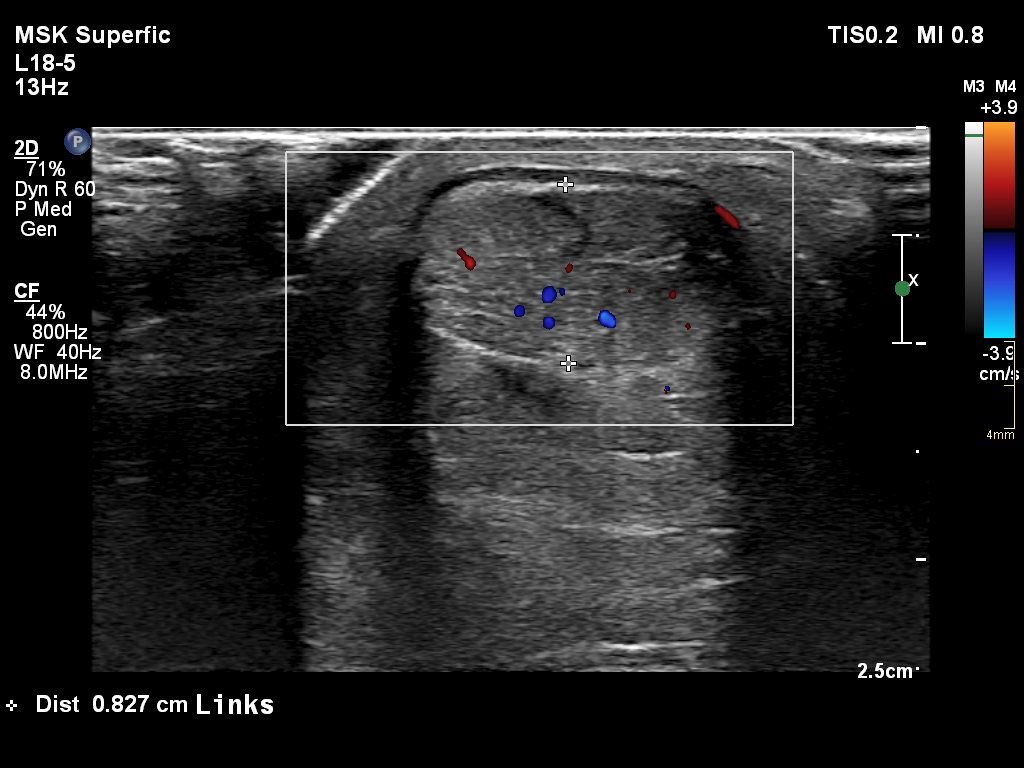 Rontgen en echo achillespees:
Geen verdikking,
homogeen van aspect
Echo achillespees links:Verdikking, ++ dopplerflow, inhomogene gebieden
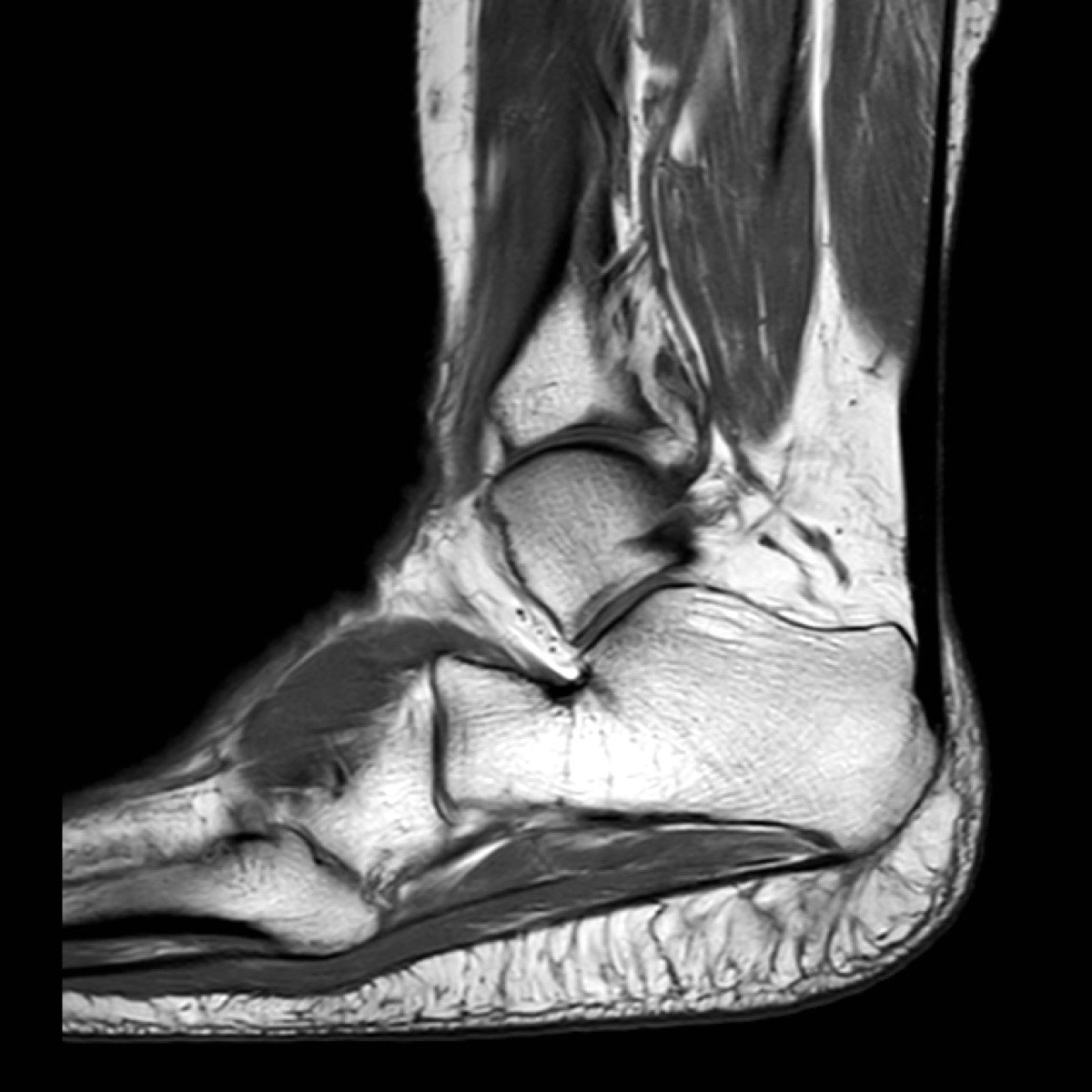 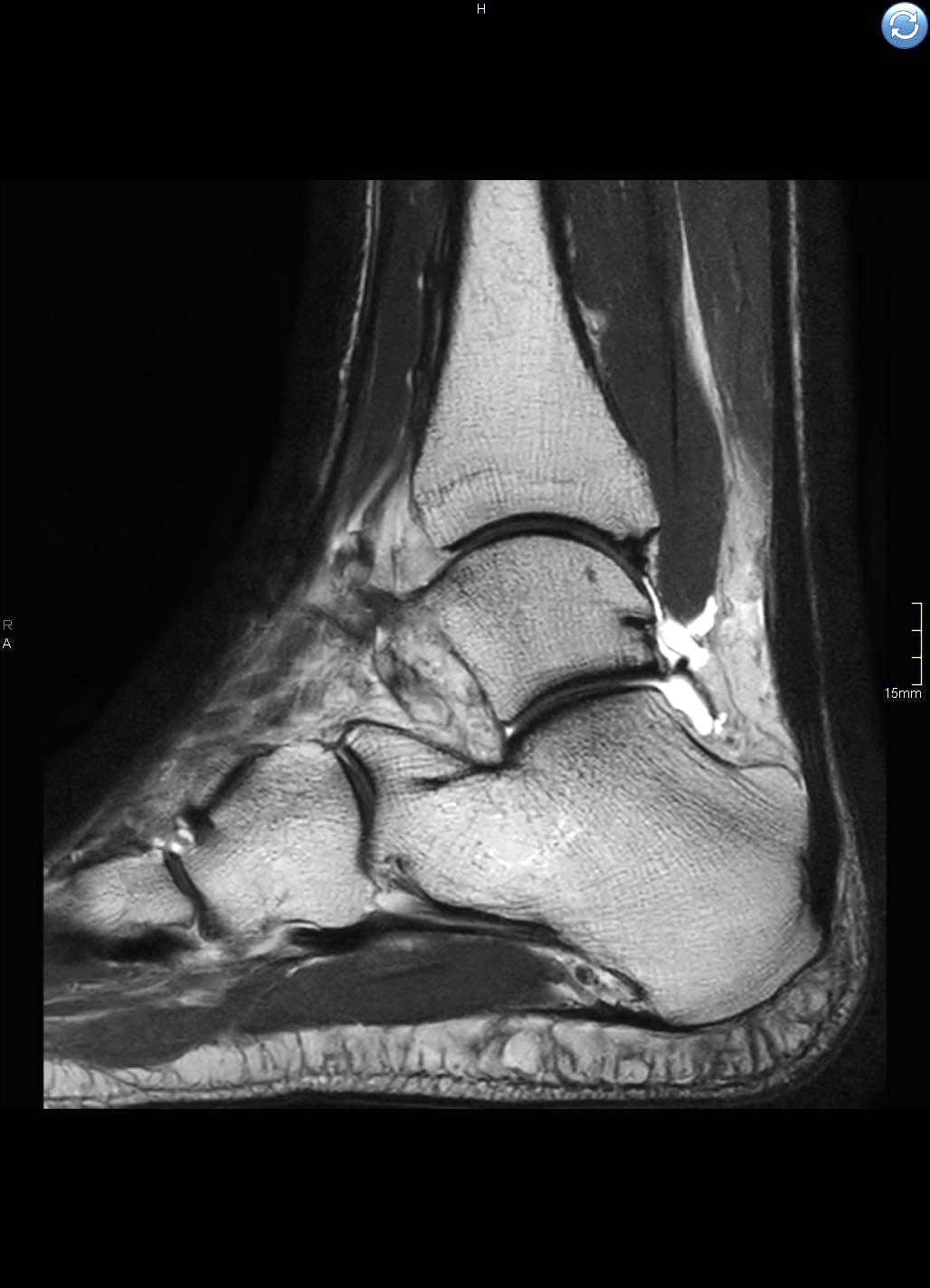 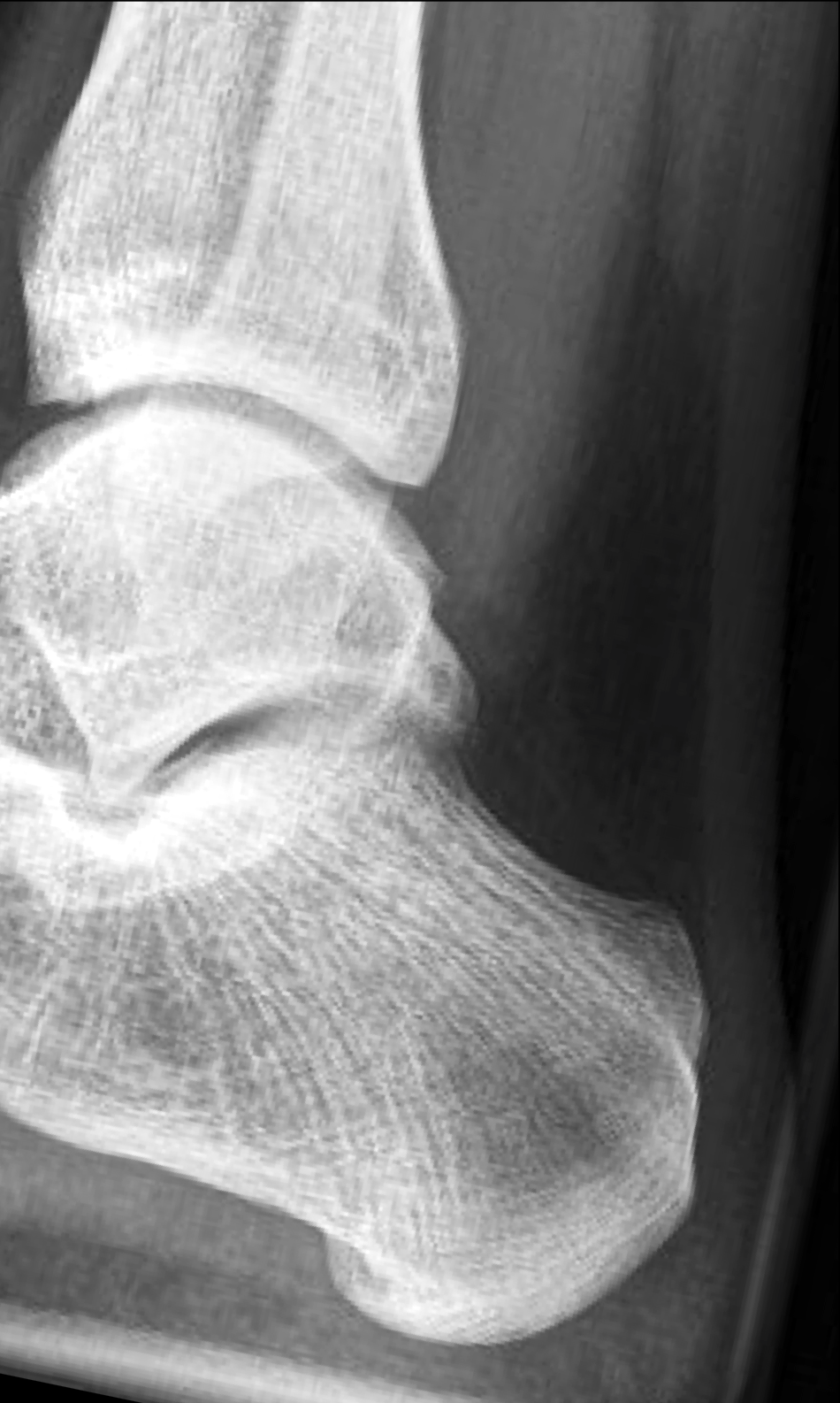 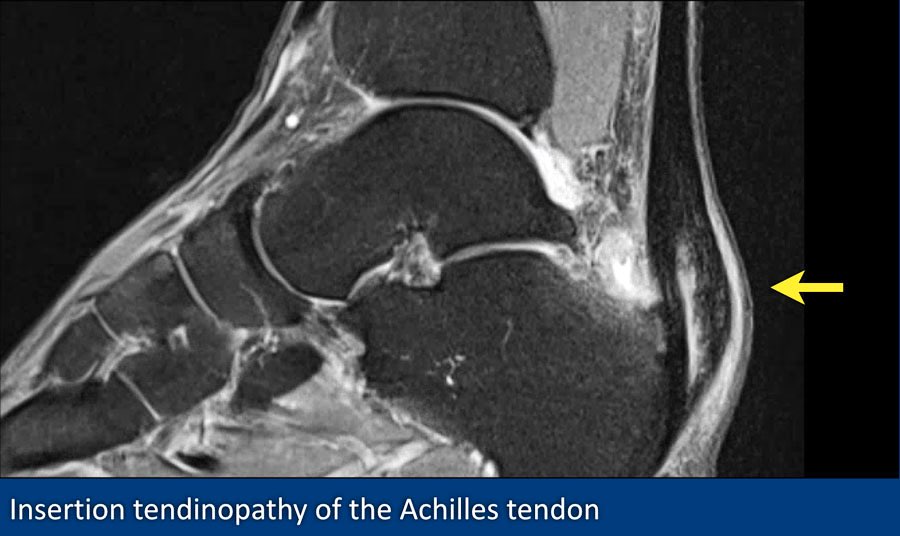 Rontgen en MRI achillespees:
Geen verdikking,
homogeen van aspect
MRI achillespees bij twee patiënten:
Links: subtiele verdikking midportion, homogeen
Rechts: verdikking insertie
Inhomogeen, vocht in en rondom de pees
3.3 Aanbevelingen – Kenmerkende bevindingen
Leg bij echo of MRI bij patiënten met klinisch een midportion of insertie achilles tendinopathie ten minste de volgende kenmerken vast: 
Toegenomen dikte van de achillespees (voor-achterwaartse diameter/peesvolume).
Veranderde structuur van de achillespees 
Aanwezigheid van vascularisatie (peritendineus of intratendineus)

Leg bij een röntgenfoto van de calcaneus bij patiënten met klinisch een insertie achilles tendinopathie ten minste de volgende kenmerken vast: 
Calcificaties in het traject van de achillespees insertie.
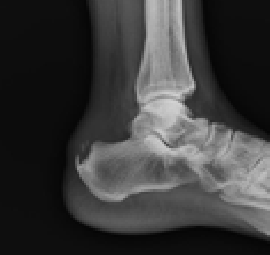 3.4 Prognostische factoren
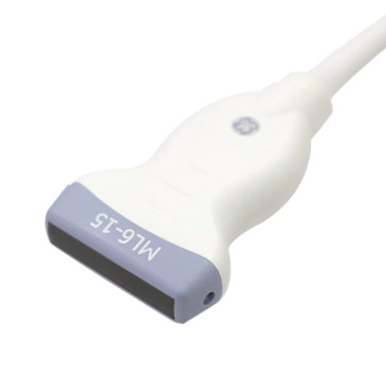 Geïncludeerde artikelen: 1 RCT en 3 observationele studies

Aanbevelingen
Voer geen beeldvorming uit voor het bepalen van de prognose van achilles tendinopathie
Informeer patiënten met achilles tendinopathie bij wie beeldvorming is verricht dat de bevindingen op beeldvormend onderzoek geen relatie hebben met het te verwachten klachtenbeloop
4. Behandeling
Onderzoeksvragen:
Welke meetinstrumenten zijn het meest geschikt voor monitoring van een behandeleffect?
Wat is het effect van een overwegend afwachtend  (‘wait-and-see’) beleid?
Welke conservatieve behandeling is het meest effectief?
Is een operatieve behandeling effectiever dan een conservatieve behandeling?
Welke factoren zijn van invloed op het effect van behandeling?
Welke adviezen (zelfmanagement en patiënt educatie) moeten aan patiënten worden verstrekt met betrekking tot leefstijl, werk- en sportbelasting?
4.1 Meetinstrumenten
Geen zoekstrategie opgesteld, expert opinion op basis van:
Landelijke online vragenlijst Patiëntenfederatie (n=97)
International Scientific Tendinopathy Symposium consensus meeting 2018
Gehanteerde uitkomstmaten gerandomiseerde studies behandel module (61 studies)
Oriënterende zoekopdracht (richtlijnen/reviews)
4.1 Meetinstrumenten
4.1 Meetinstrumenten
Aanbevelingen
Overweeg om de Victorian Institute of Sports Assessment-Achilles (VISA-A) vragenlijst te gebruiken om het klachtenbeloop te evalueren
Pas geen beeldvorming toe met als doel om het klachtenbeloop van achilles tendinopathie te evalueren
4.2 Effect wait-and-see beleid
Geïncludeerde artikelen: 1 RCT

Aanbevelingen
Informeer patiënten met chronische achilles tendinopathie dat op korte termijn geen of een beperkte klachtenreductie kan worden verwacht als gevolg van een expectatief beleid.
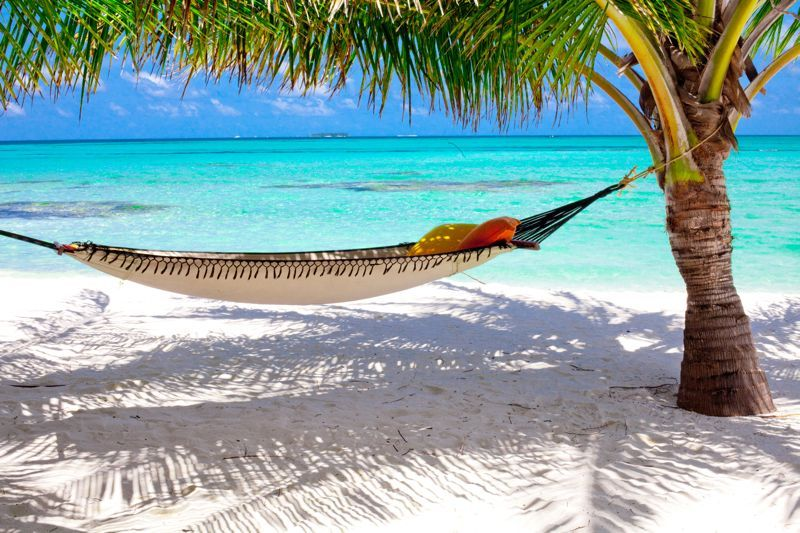 [Speaker Notes: Plaatje van richtlijn met kruis nog invoegen]
4.3 Effect conservatief beleid (1)
Geïncludeerde artikelen: 29 RCTs
Behandelopties vergeleken middels netwerk meta-analyse
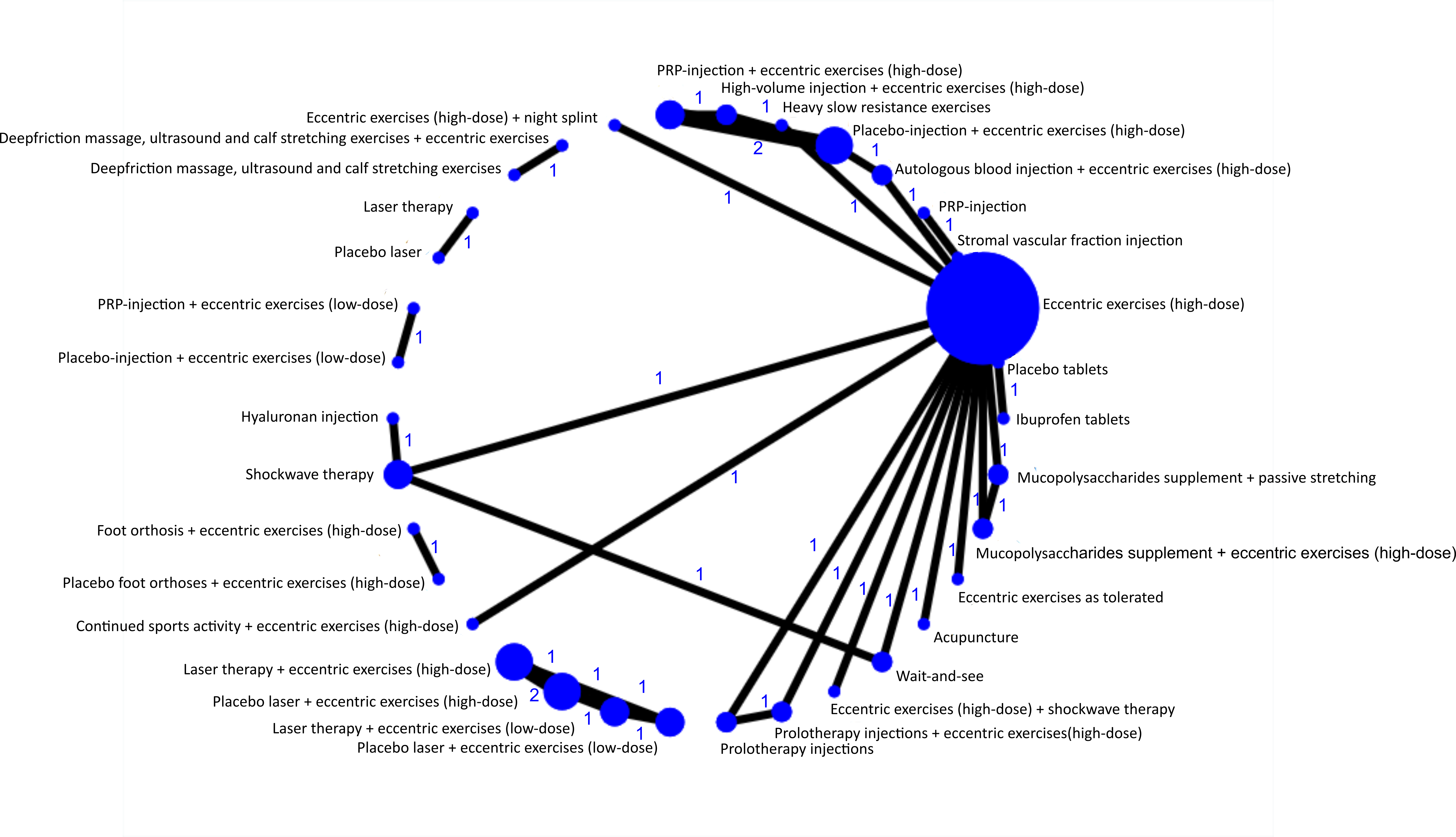 4.3 Effect conservatief beleid (3)
[Speaker Notes: Overlap in de vergelijking tussen verschillende behandelopties, behoudens het inferieur zijn van een overwegend afwachtend beleid]
4.3 Effect conservatief beleid (4)
[Speaker Notes: Overlap in de vergelijking tussen verschillende behandelopties,]
4.3 Effect conservatief beleid (4)
Conclusies NMA
76% studies hoog risico op bias, geen studies laag risico
Grote onzekerheid in de schattingen van de vergelijkingen tussen behandelingen
Een overwegend afwachtend beleid lijkt inferieur aan een actieve behandeling na 3 maanden follow-up
Na 1 jaar follow-up zijn er geen klinisch relevante verschillen tussen de verschillende actieve behandelopties
4.3 Effect conservatief beleid - Aanbevelingen
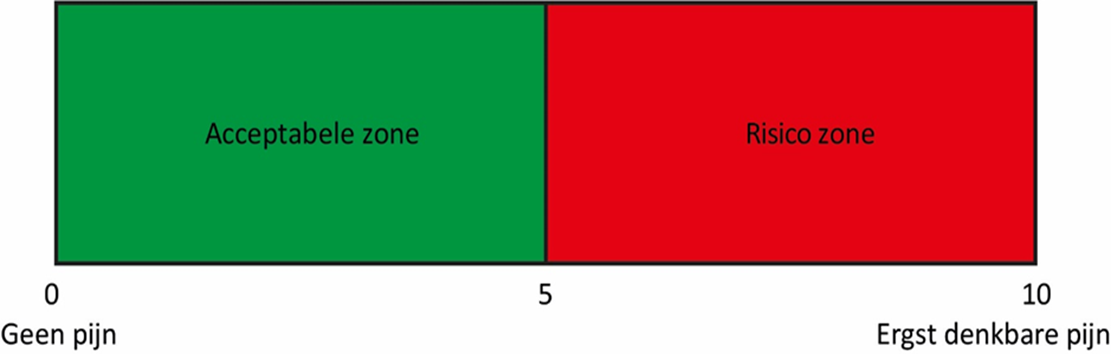 Adviseer een actieve behandeling door een gekwalificeerde zorgverlener
Patiënt educatie:
Uitleg over de aandoening
Uitleg over de prognose
Pijn educatie
Belasting adviezen:
Tijdelijk staken van provocerende (sport)belasting
Tijdelijk vervangen van provocerende (sport)belasting door niet-provocerende (sport)belasting
Geleidelijke opbouw van (sport)belasting
Gebruik een pijnschaal om de mate van klachten gerelateerd aan (sport)belasting te monitoren en aan te passen
Opbouwende krachtoefeningen van de kuitspieren gedurende minimaal 12 weken. Bij insertie achilles tendinopathie oefeningen initieel uitvoeren vanaf een vlakke ondergrond
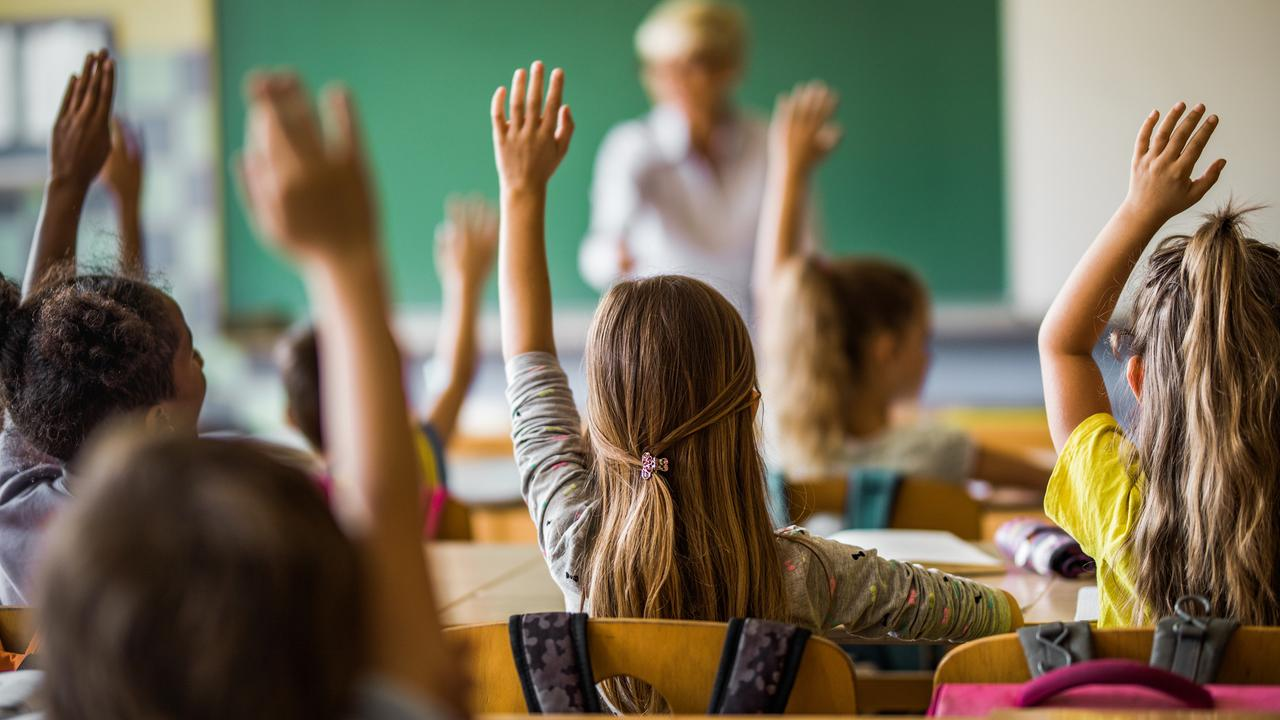 [Speaker Notes: Afbeelding trapsgewijze opbouw en krachtoefeningen]
4.3 Effect conservatief beleid - Aanbevelingen
Na toepassen van deze initiële behandeling en geen verbetering na 3 maanden structurele oefentherapie  Bespreek mogelijke aanvullende behandelopties
Te overwegen behandelopties in combinatie met oefentherapie:
Shockwave therapie (ESWT)
Andere passieve modaliteiten: nachtspalk, inlays, collageen supplementen, ultrageluid en frictie massages, laser therapie of licht therapie
Injectie behandelingen: polidocanol, lidocaïne, autoloog bloed, plaatjes-rijk plasma, stromale vasculaire fractie, hyaluronzuur, prolotherapie of een hoog-volume injectie of acupunctuur/intratendineuze needling
Wees terughoudend met het toepassen van de volgende aanvullende behandelopties:
NSAIDs
Corticosteroïd injecties
4.4 Effect operatief beleid
Geïncludeerde artikelen: 2 RCTs
Geen verschil in
Chirurgische decompressie met excisie van degeneratief weefsel vs. radiofrequente microdebridement bij midportion tendinopathie
Transpositie van de flexor hallucis longuspees vs. chirurgische decompressie en osteotomie bij insertie tendinopathie
Geen vergelijkende studies actieve behandeling vs. operatieve ingreep

Aanbevelingen
Overweeg een operatie alleen indien klachten niet herstellen na minimaal 6 maanden actieve behandeling
Informeer de patiënt over de verwachte effectiviteit vergeleken met andere actieve conservatieve behandelingen en de potentiële complicaties
4.5 Factoren die effectiviteit beïnvloeden
Geïncludeerde artikelen: 4 RCTs (allen midportion achilles tendinopathie)

Prognostische factor: Lagere VISA-score op baseline  hogere kans op grotere toename tijdens follow-up
Factoren zonder prognostische waarde: 
Leeftijd, geslacht, etniciteit
Duur van de klachten en de mate van lichamelijke activiteit voor klachten
Mate van structurele desorganisatie en Doppler flow bij echografie 
Therapietrouwheid tijdens oefenprogramma, toevoeging van extra gewicht tijdens oefentherapie en technisch correct uitvoeren van de oefeningen
4.5 Factoren die effectiviteit beïnvloeden
Aanbeveling
Beoordeel specifieke patiëntkarakteristieken (zoals activiteiten niveau en de aanwezigheid van co-morbiditeiten) om de behandeling te personaliseren, maar gebruik deze informatie niet om het klachtenbeloop van de patiënt te voorspellen.
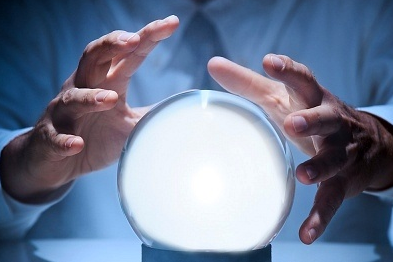 4.6 Adviezen leefstijl, werk- en sportbelasting
Geïncludeerde artikelen: 1 RCT gericht op sportbelasting (midportion achilles tendinopathie)
Sporten binnen veilige zone geen slechtere uitkomst dan volledig staken sportbelasting




Aanbeveling:
Focus in dit domein ook op patiënt educatie, belasting adviezen en oefentherapie zoals besproken bij de conservatieve behandelopties
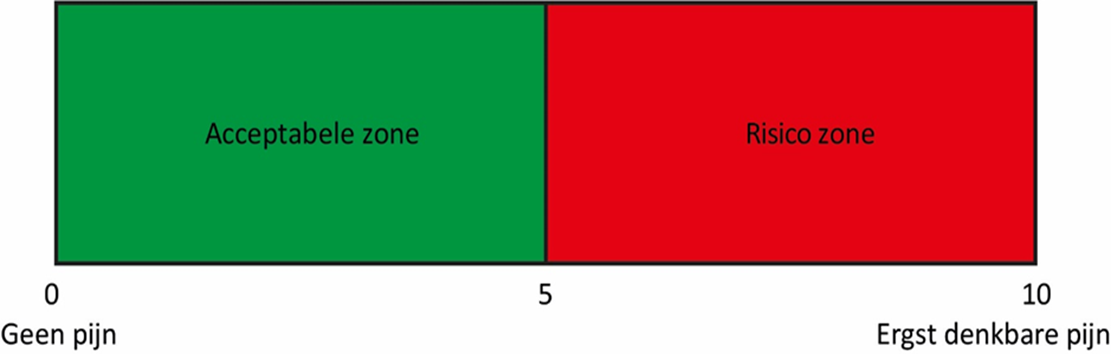 5. Prognose
Onderzoeksvragen:
Welk percentage van de patiënten met achilles tendinopathie heeft persisterende klachten op een termijn van langer dan 1 jaar?
Welk percentage van de patiënten met achilles tendinopathie keert terug op het oorspronkelijke sportniveau op een termijn van langer dan 1 jaar?
Welke factoren zijn van invloed op het lange termijn beloop (langer dan 1 jaar) bij patiënten met achilles tendinopathie?

Geïncludeerde artikelen: 7
5.1 Prognose
Geen prognostische studies bij insertie tendinopathie
Slechts één studie met 17 patiënten. In dezelfde studie was volledig herstel 47%
Geen prognostische studies bij insertie tendinopathie
5.2 Prognostische factoren
De volgende factoren hebben mogelijk geen prognostische waarde: 
Leeftijd
Geslacht
BMI
Duur van de symptomen op baseline
Echografische dikte van de achillespees
Mate van echografische Doppler flow

Enkel onderzocht bij midportion achilles tendinopathie
5. Prognose - Aanbevelingen
Informeer de patiënt dat:
Het merendeel op lange termijn (>1 jaar) geen klachten meer ervaart, maar dat er bij een klein deel klachten op lange termijn (>10 jaar) nog aanwezig zijn, ondanks het inzetten van behandelingen
Het niet mogelijk is om te voorspellen hoe lang de klachten op individuele basis gaan duren
De meerderheid van de sporters met achilles tendinopathie terugkeren naar sport. Het is onbekend of dit op het oude (prestatie)niveau is en of dit volledig klachtenvrij kan worden gedaan
6. Preventie van recidieven
Onderzoeksvraag:
Welke preventie strategie is effectief bij patiënten die hersteld zijn van achilles tendinopathie?

Geen relevante literatuur verkregen uit de zoekstrategie
Aanbevelingen gebaseerd op expertise van de werkgroep
6. Preventie van recidieven - Aanbevelingen
Bespreek met de patiënt dat er voldoende tijd wordt besteed aan actieve behandeling voordat er wordt gestart met (sport)belasting. 
Terugkeer naar volledige symptoomvrije (sport)belasting is op zijn vroegst pas na enkele maanden mogelijk. Een terugkeer naar sport binnen enkele dagen is gerelateerd aan een grotere kans op recidief klachten. 
Zorg voor een geleidelijke opbouw van de (sport)belasting na een doorgemaakte achilles tendinopathie of na een langere periode van relatieve inactiviteit
Overweeg om oefentherapie van de kuitspieren te continueren na het symptomatisch herstel van achilles tendinopathie
Richtlijn achilles tendinopathie
Feedback:
Indien u commentaar heeft bij de richtlijn kunt u in de richtlijnendatabase.nl bij de modules commentaar geven en lezen
Dit commentaar is alleen zichtbaar voor medisch specialisten met een account en wordt doorgegeven aan de verantwoordelijke wetenschappelijke verenigingen zodat er, indien nodig, snel gepaste actie kan worden ondernomen
Richtlijn achilles tendinopathie
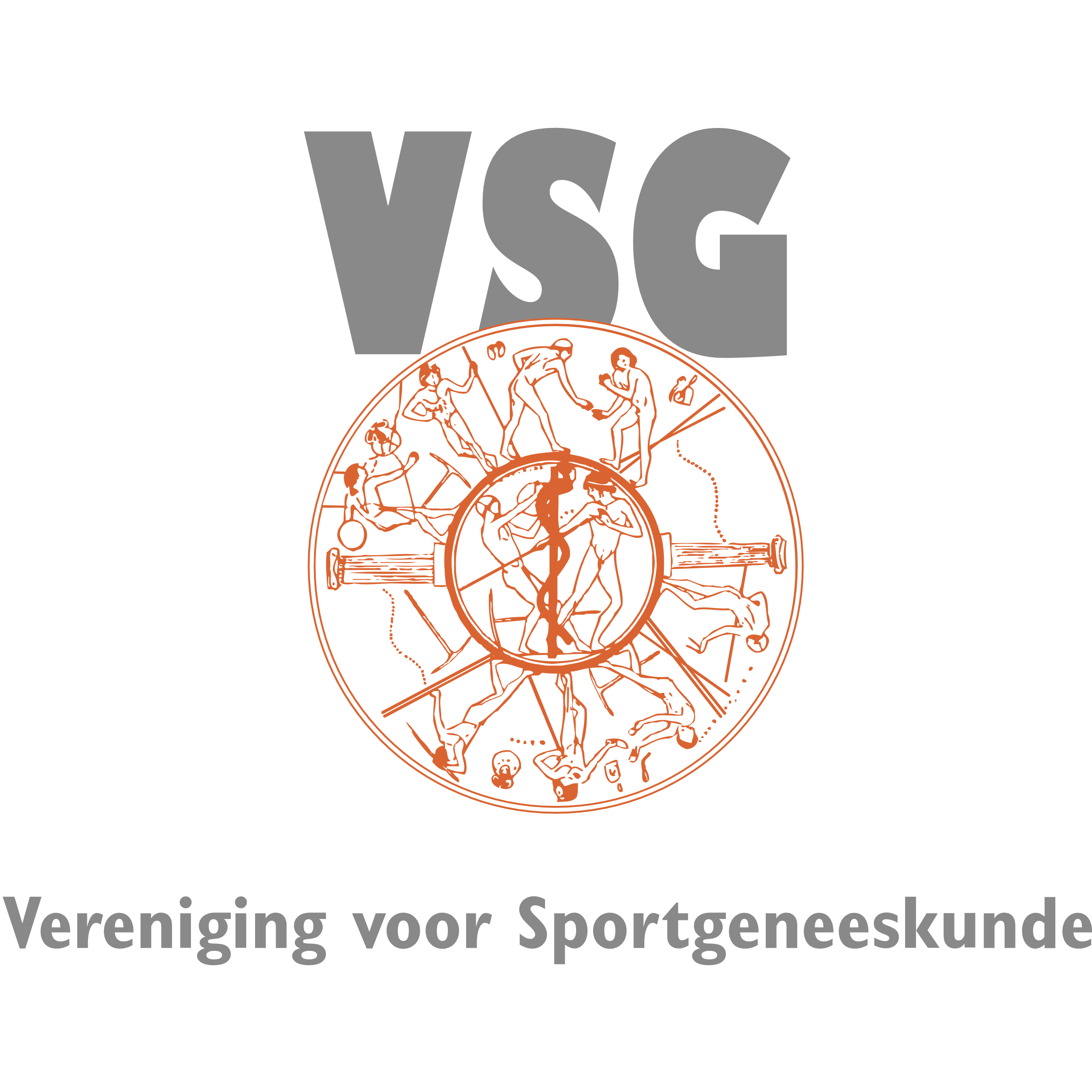